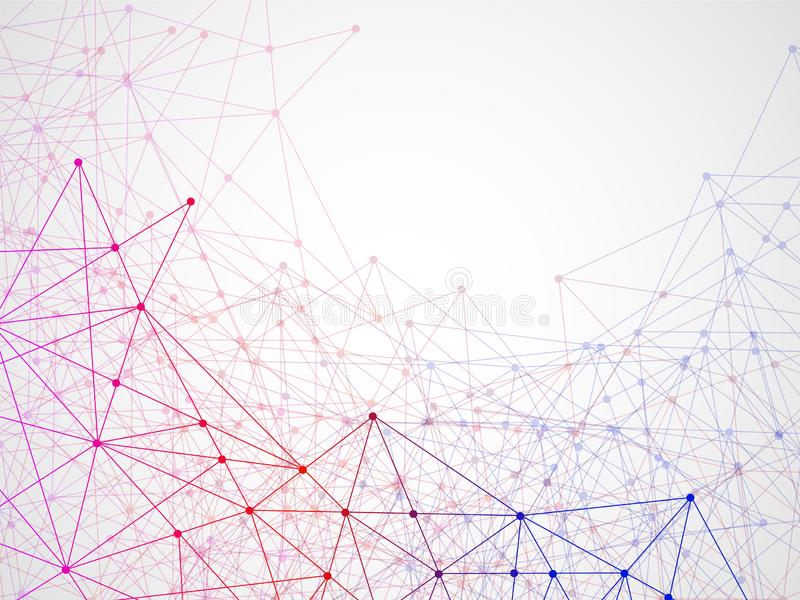 «STEAM технология в работе с детьми дошкольного возраста как средство формирования инженерно-конструкторского мышления»
Фадеева Екатерина Васильевна
Воспитатель МБДОУ «Атемарский детский сад №1 «Теремок»
Модуль «Конструкторы»
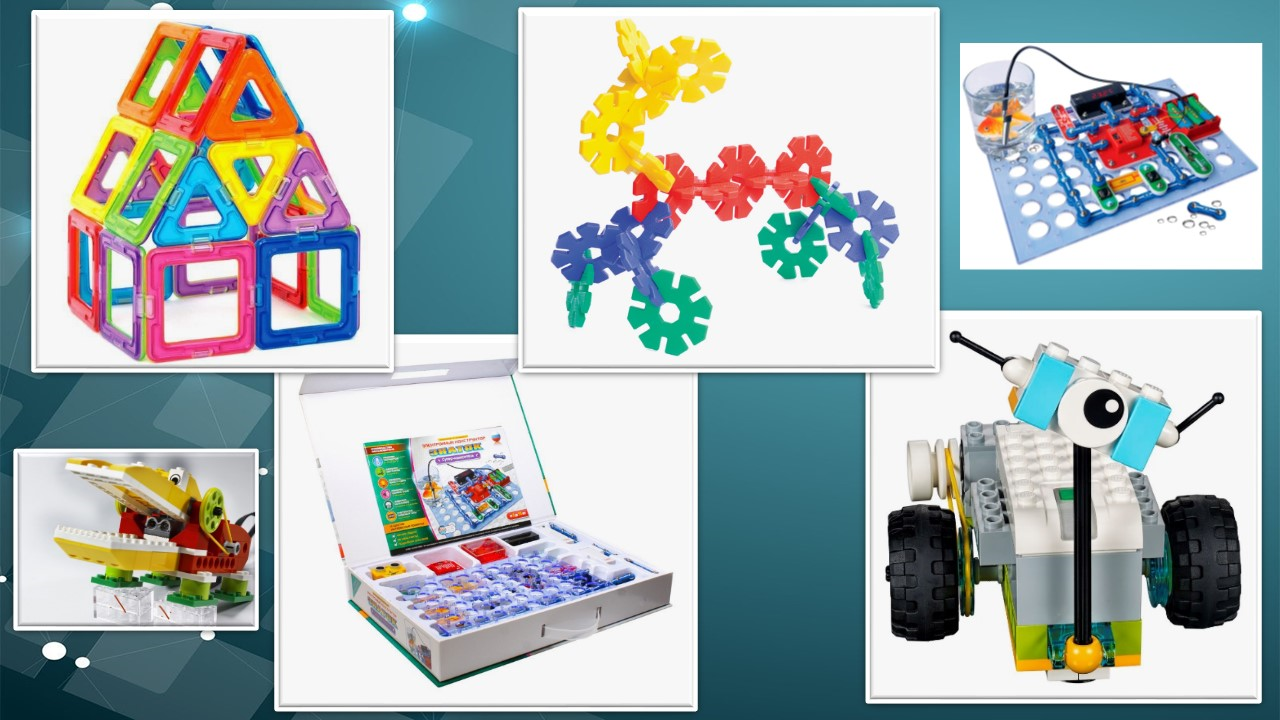 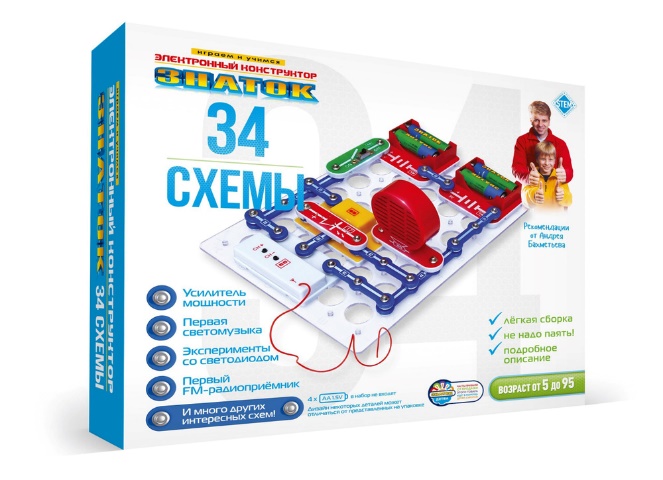 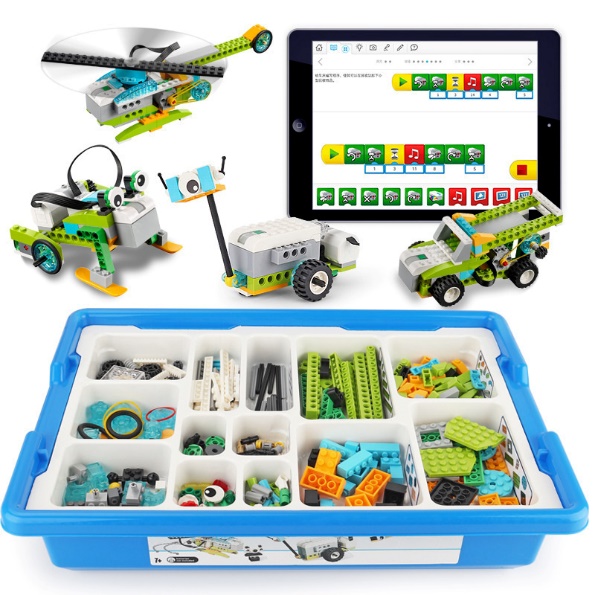 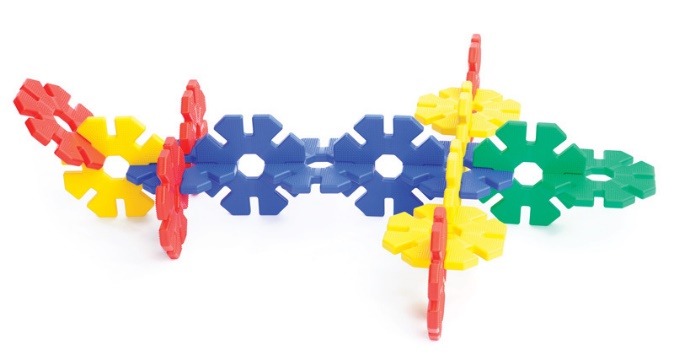 - развитие тонких движений пальцев рук;
- развитие пространственных представлений;
- формирование конструктивного мышления;
- развитие умений работать по определенному алгоритму;
- формирование способности целенаправленно решать поставленные практические и интеллектуальные задачи.
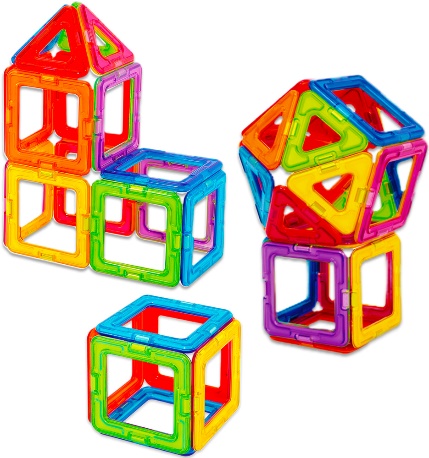 Конструктор «Полидрон»
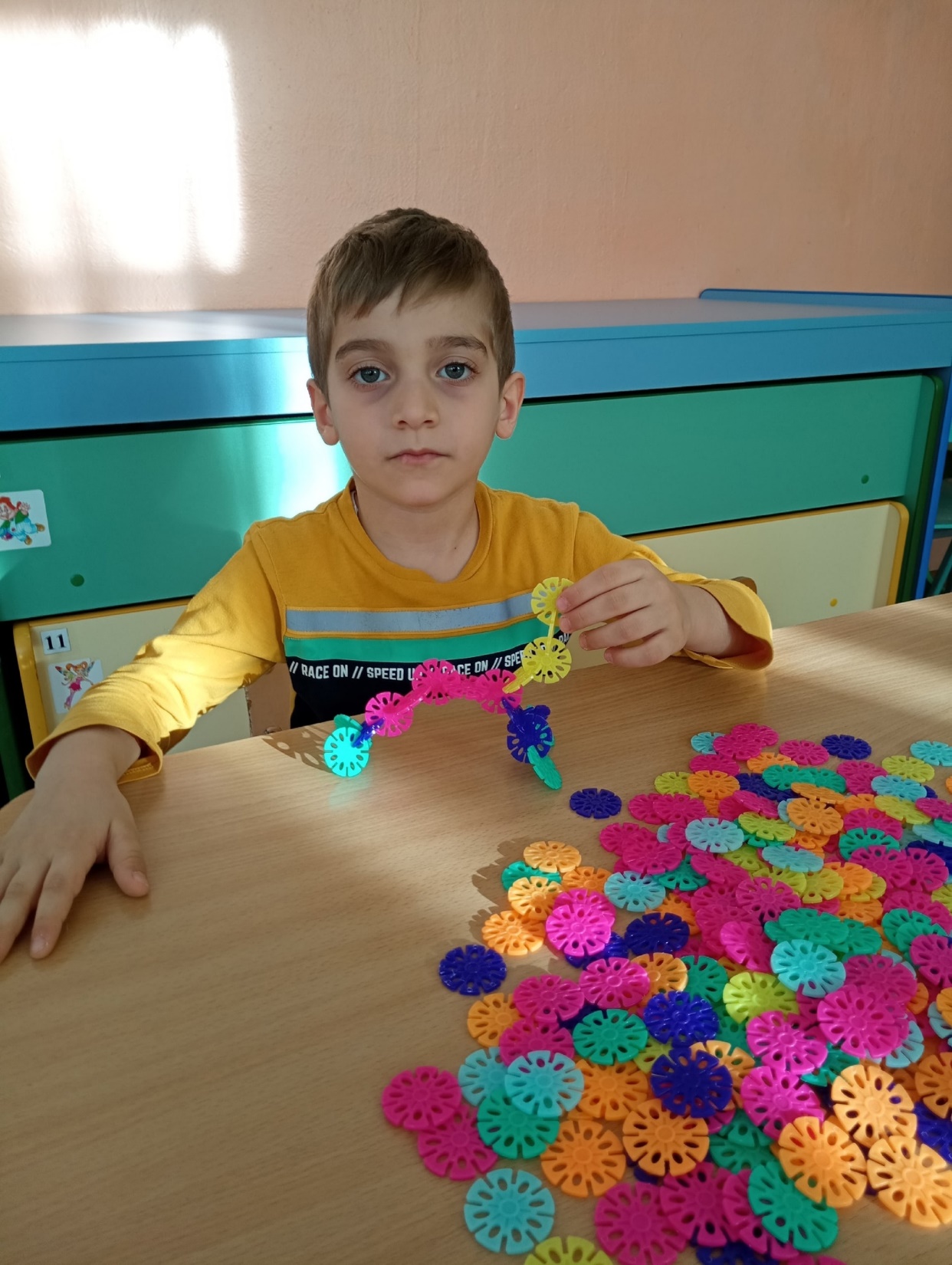 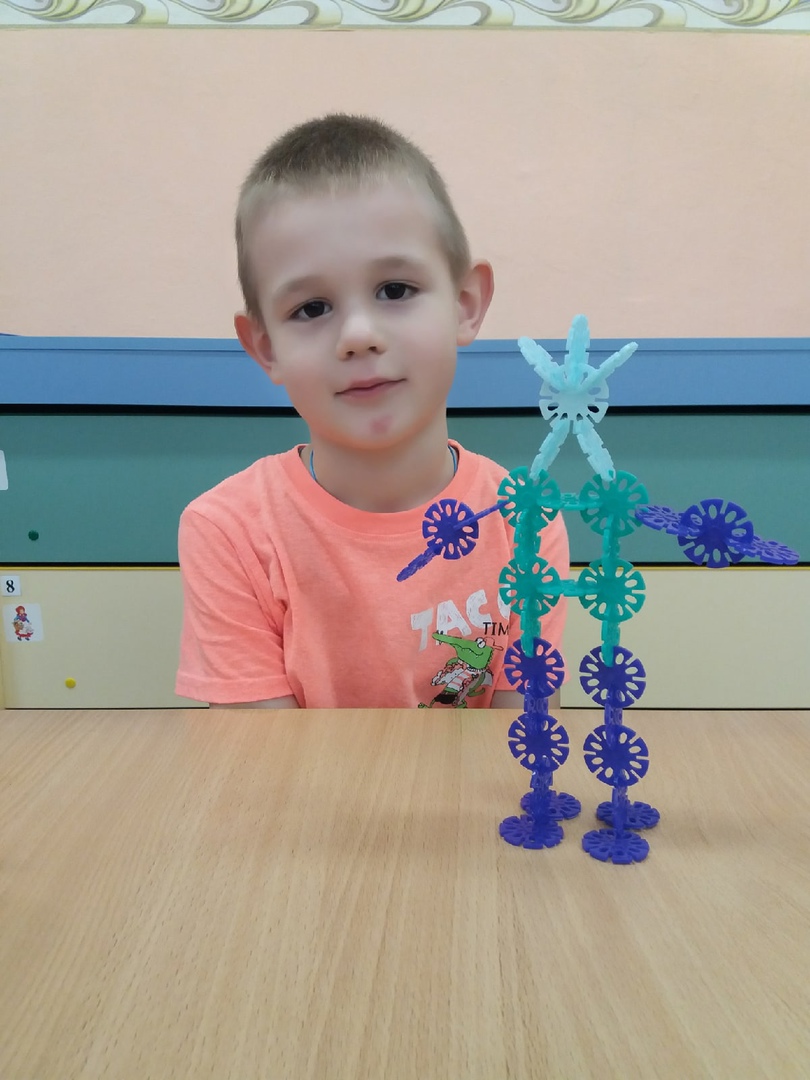 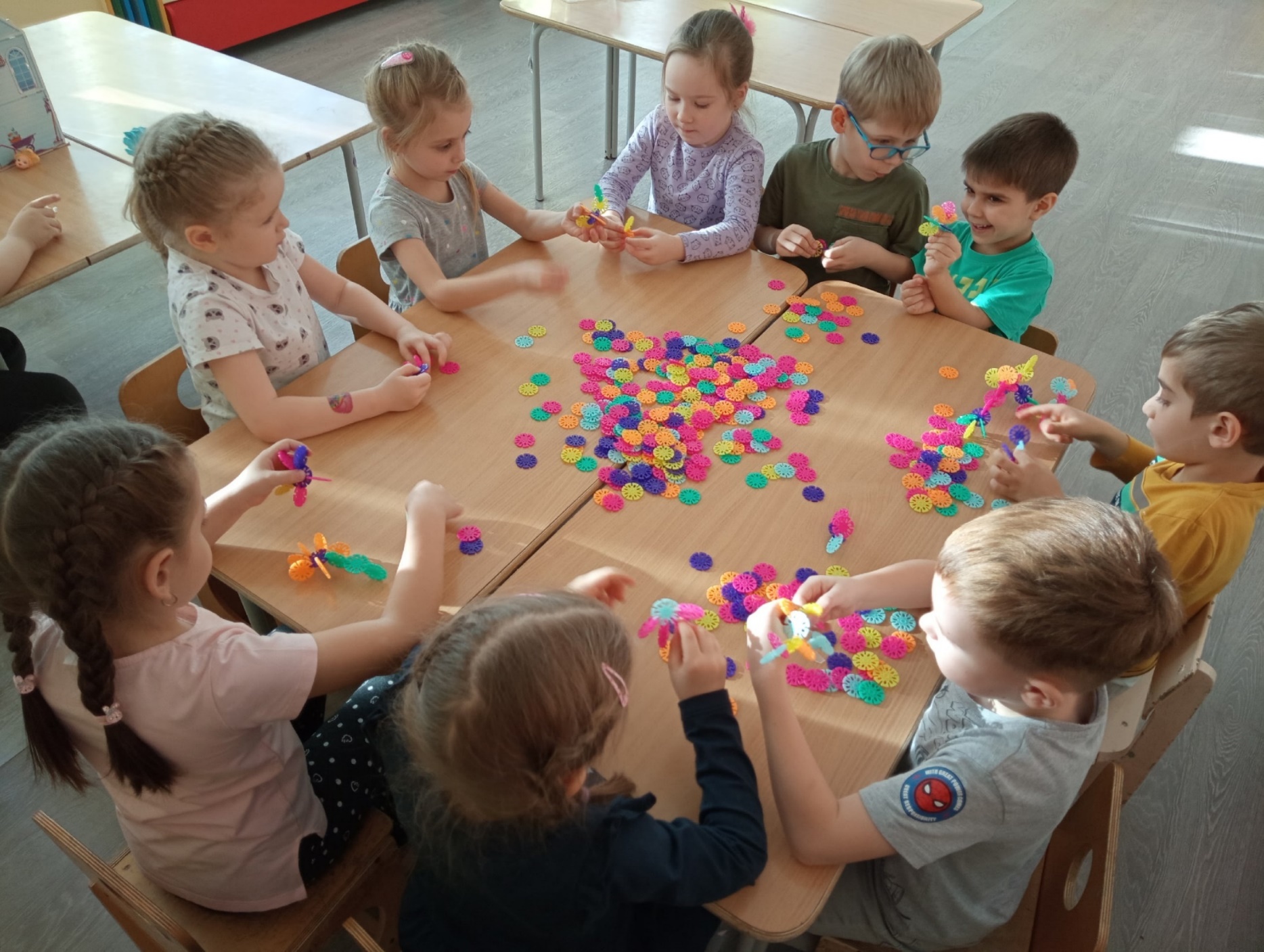 «Магнитный конструктор»
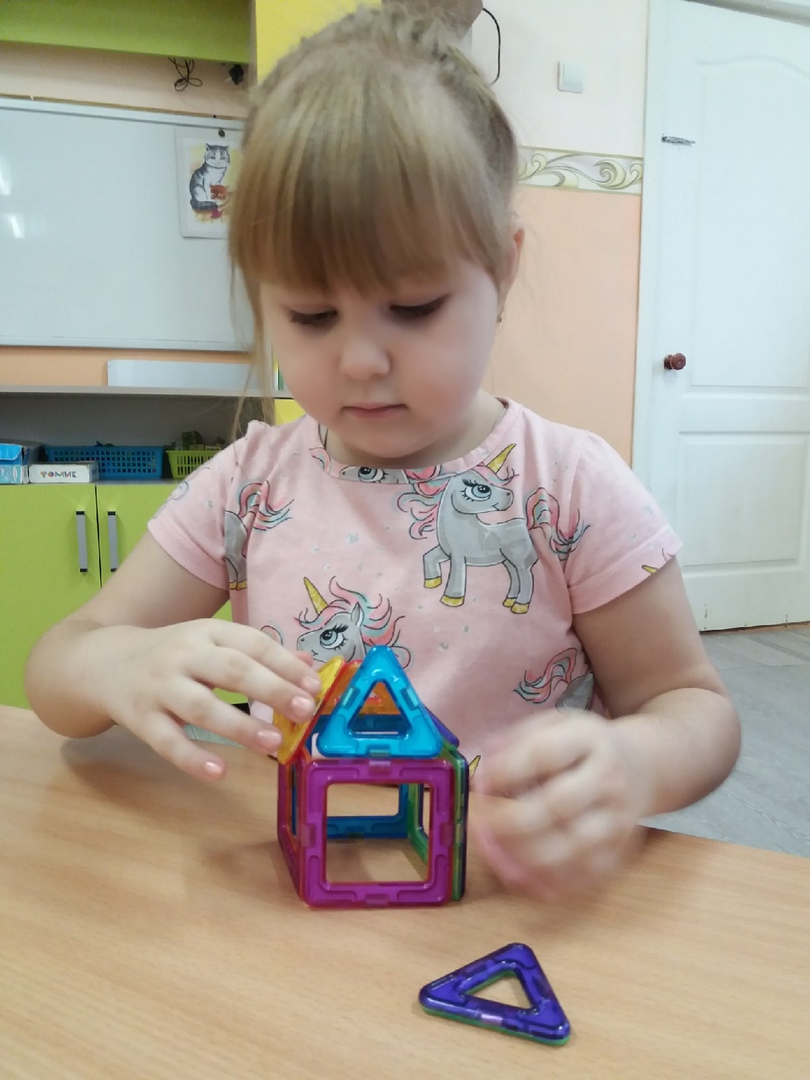 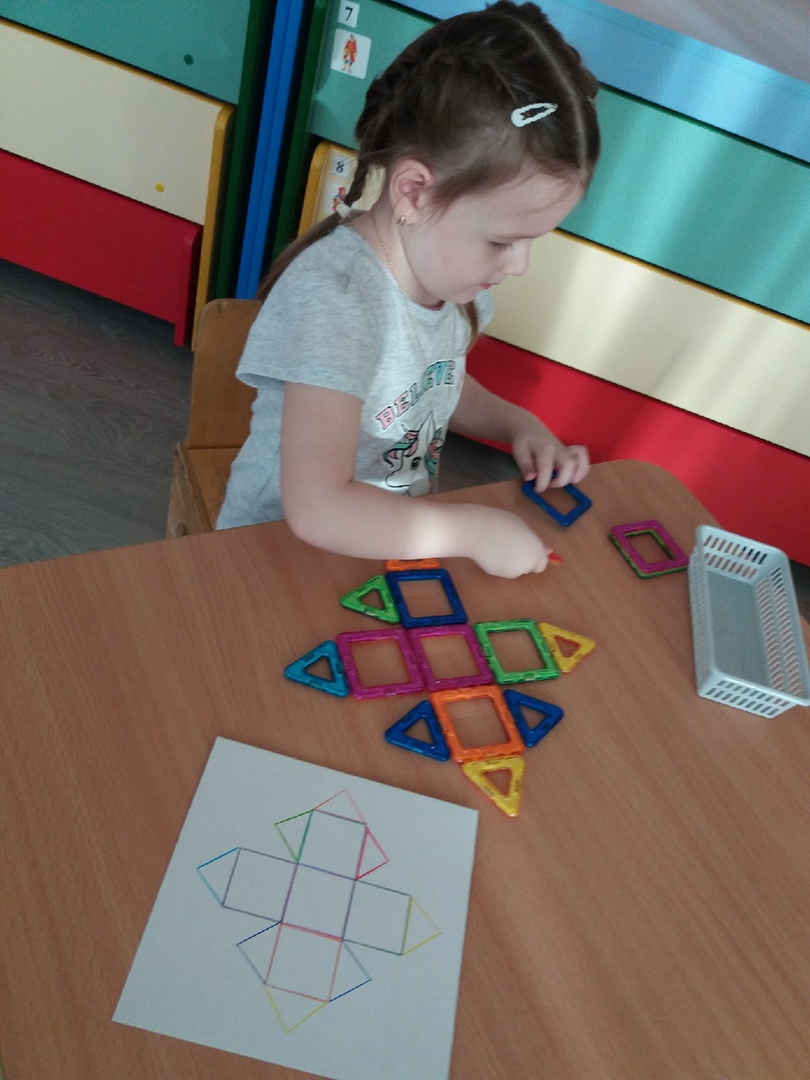 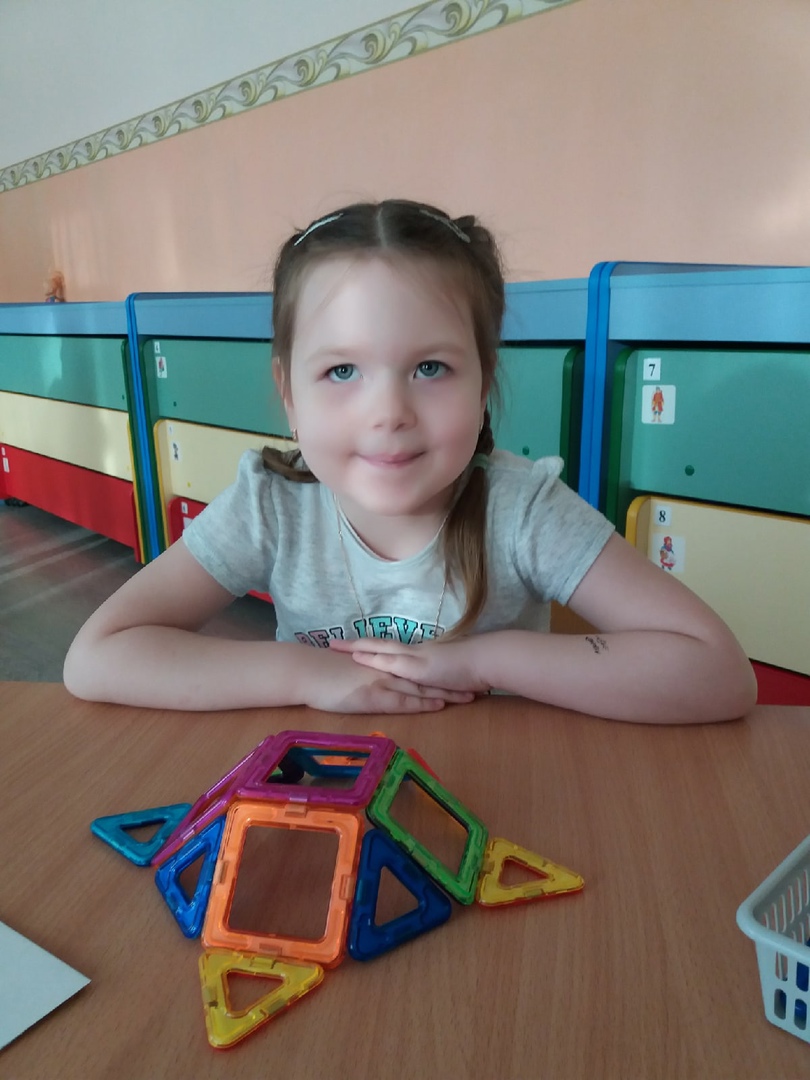 «Конструктор ЛЕГО»
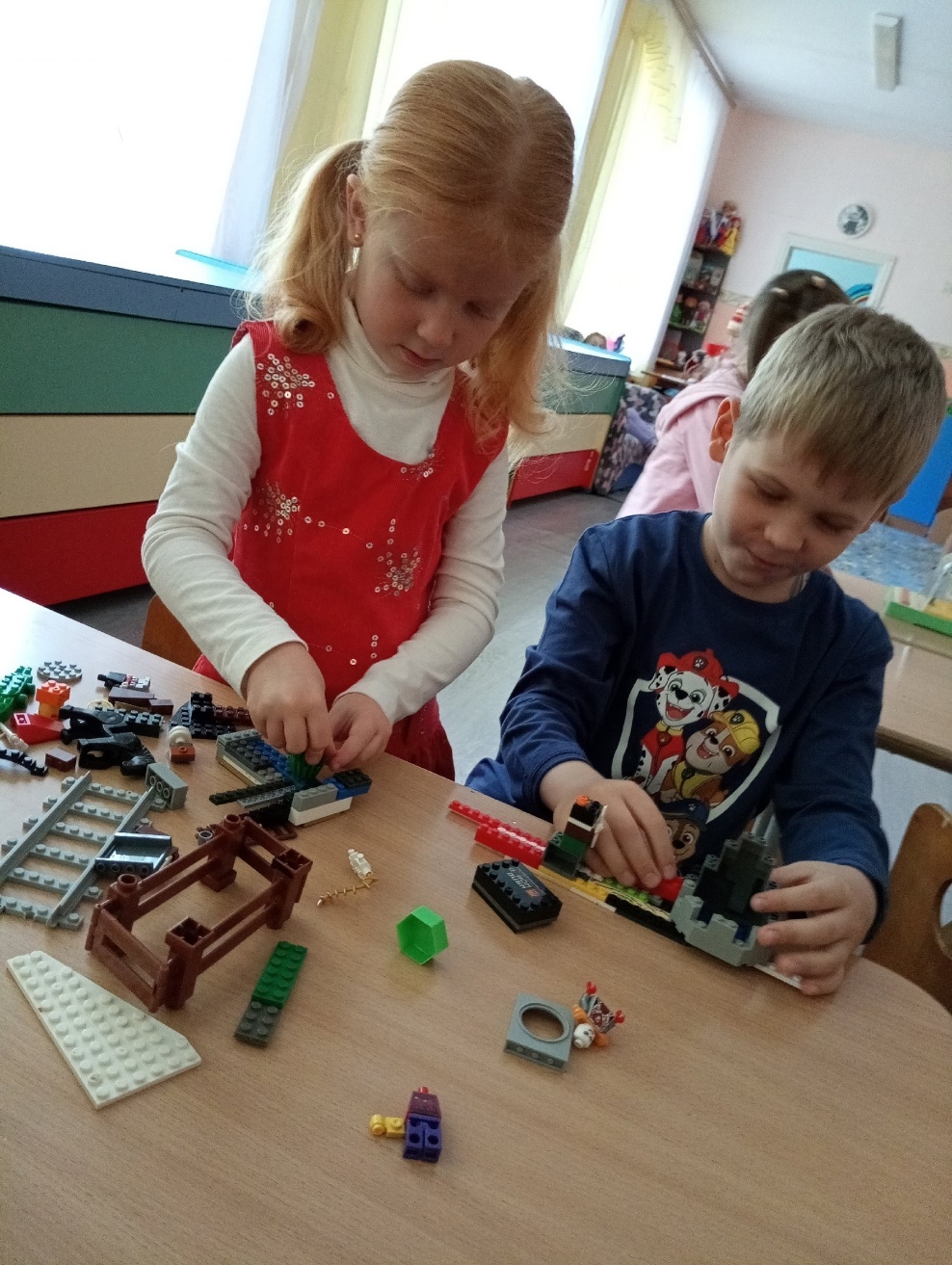 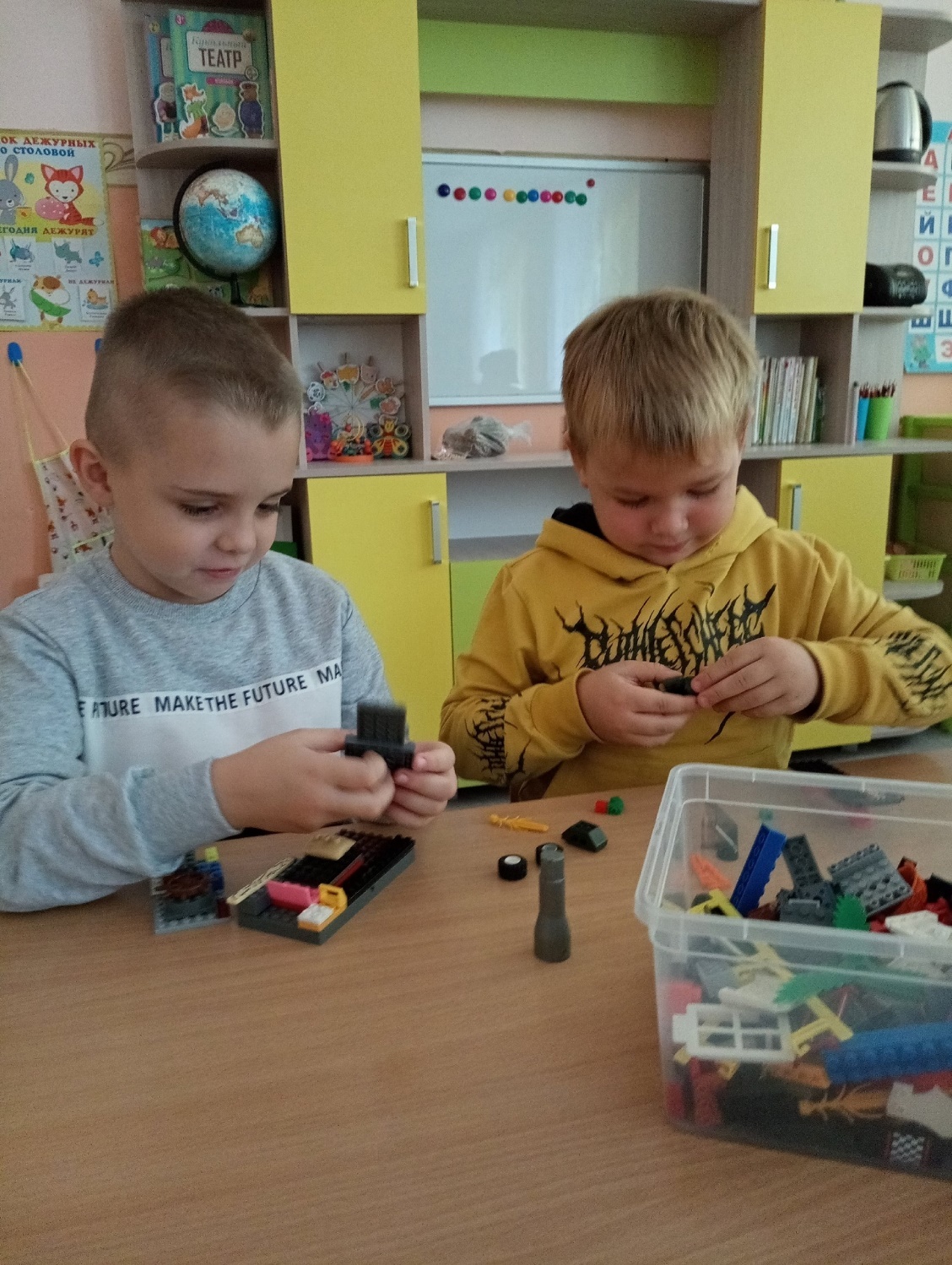 Конструктор «Знаток «Супер-измеритель»
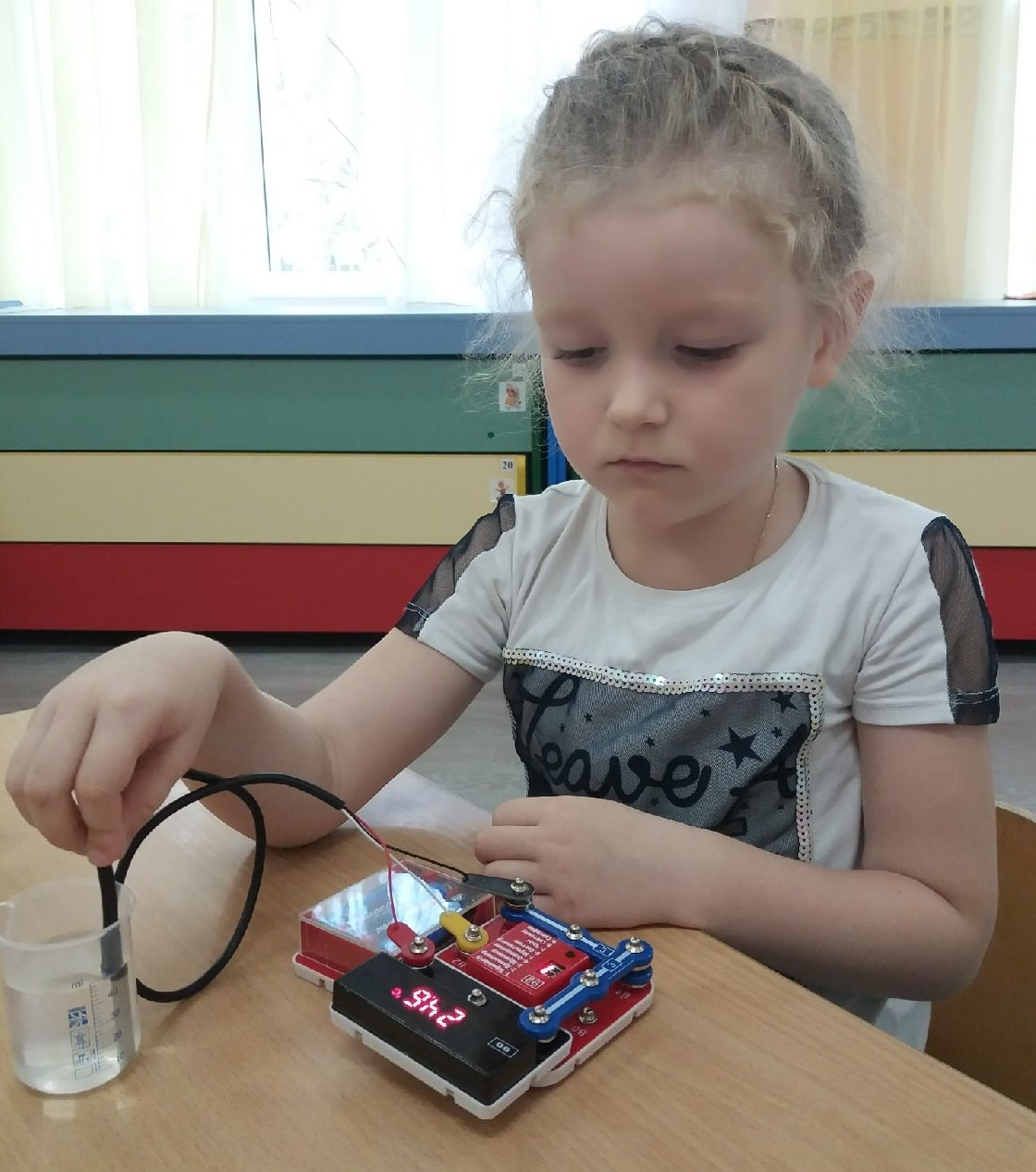 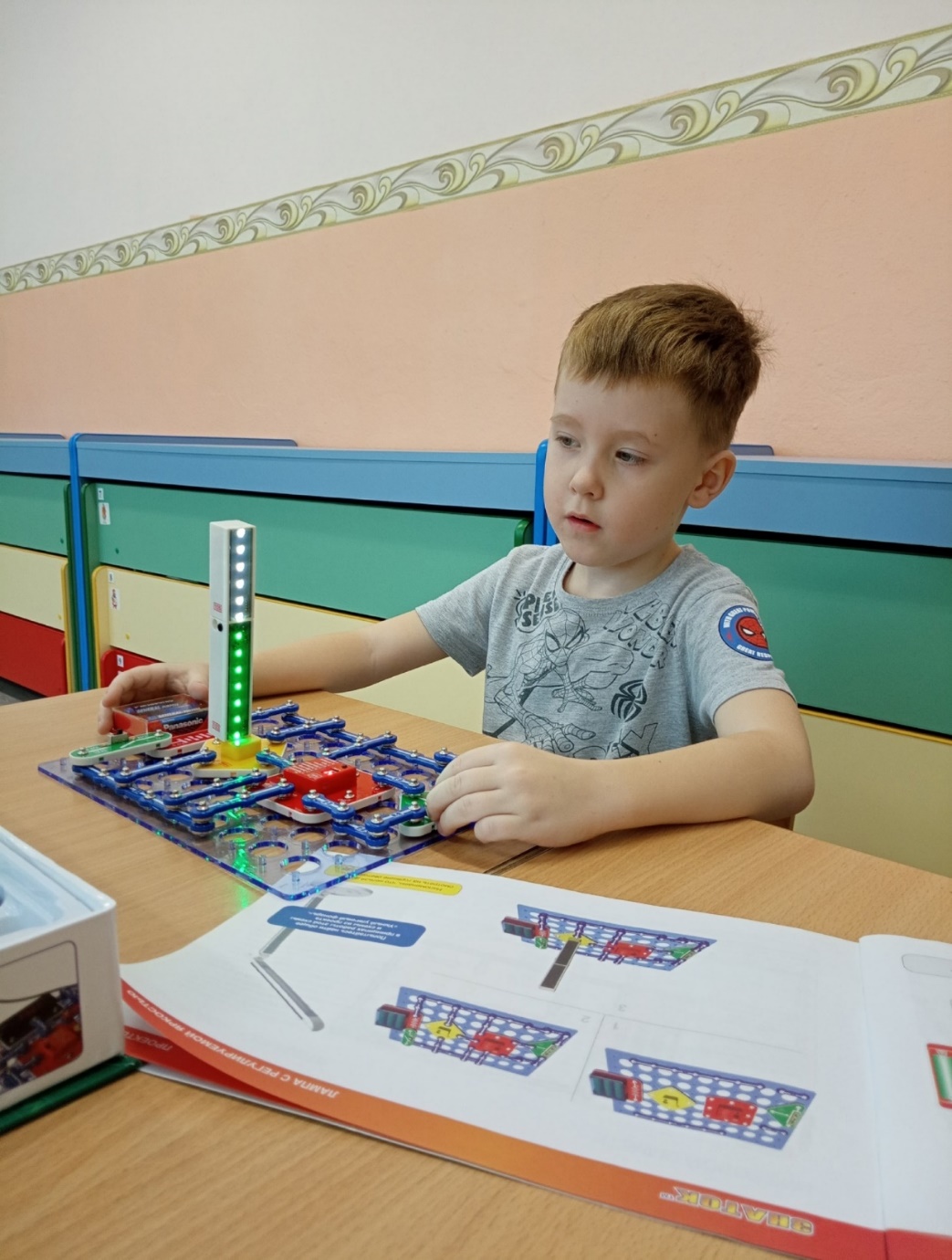 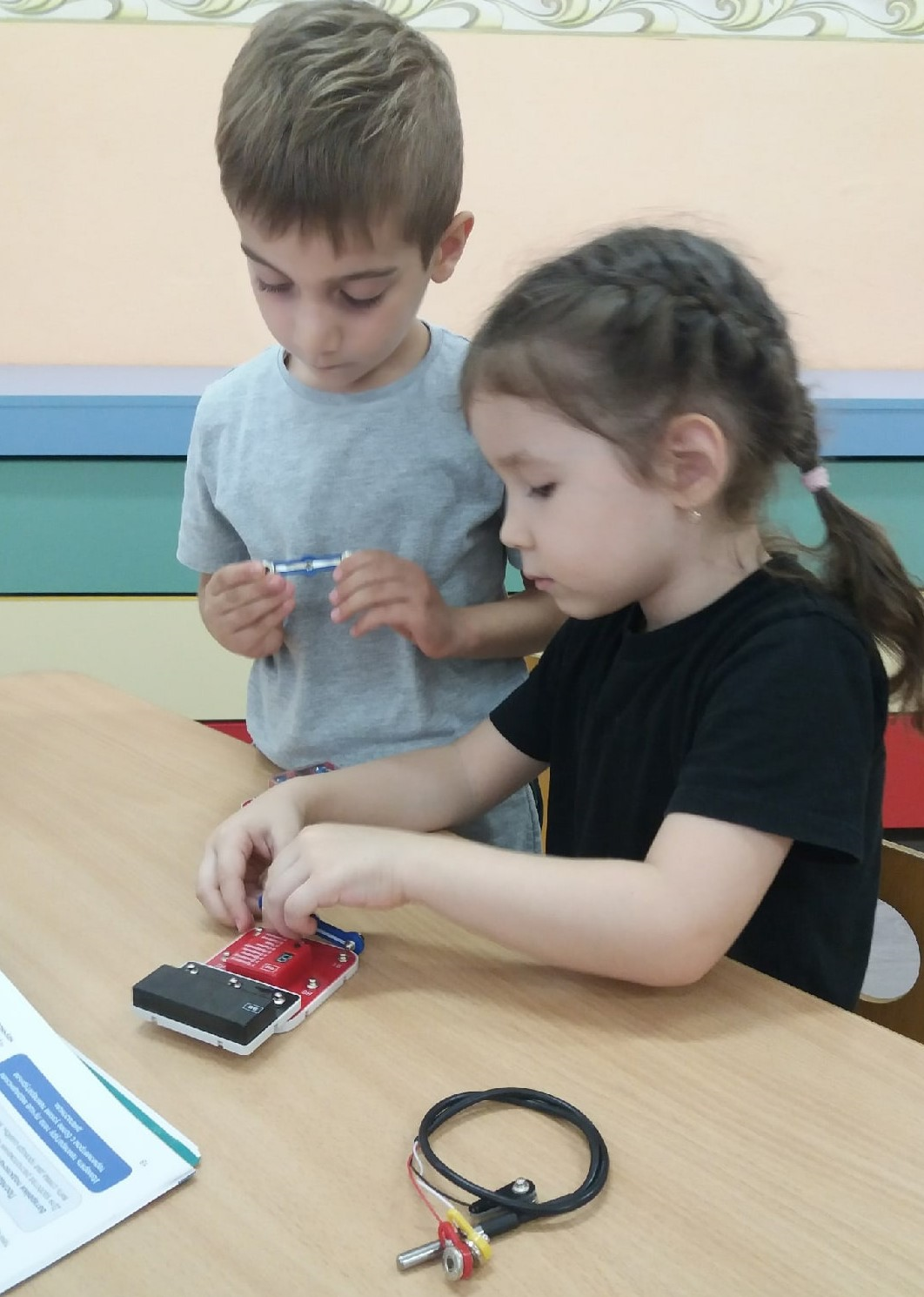 Модуль «Робототехника»
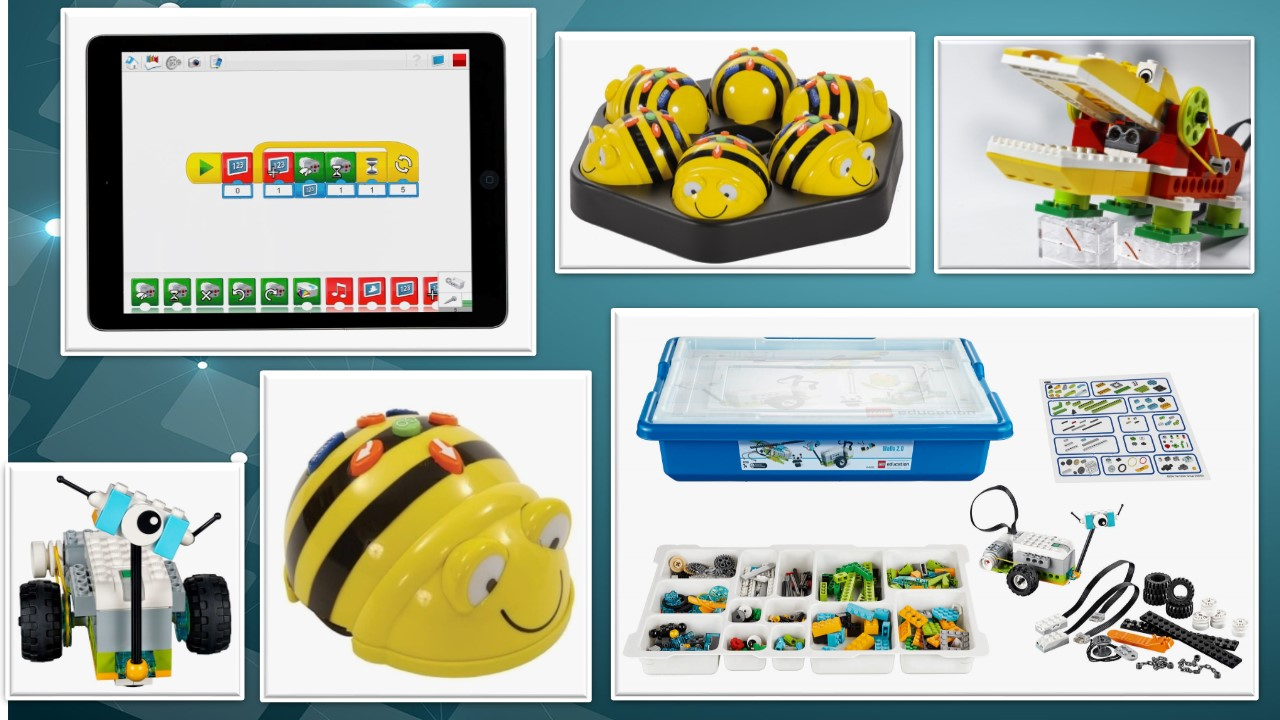 «Лого-робот Bee-bot «Умная пчела»
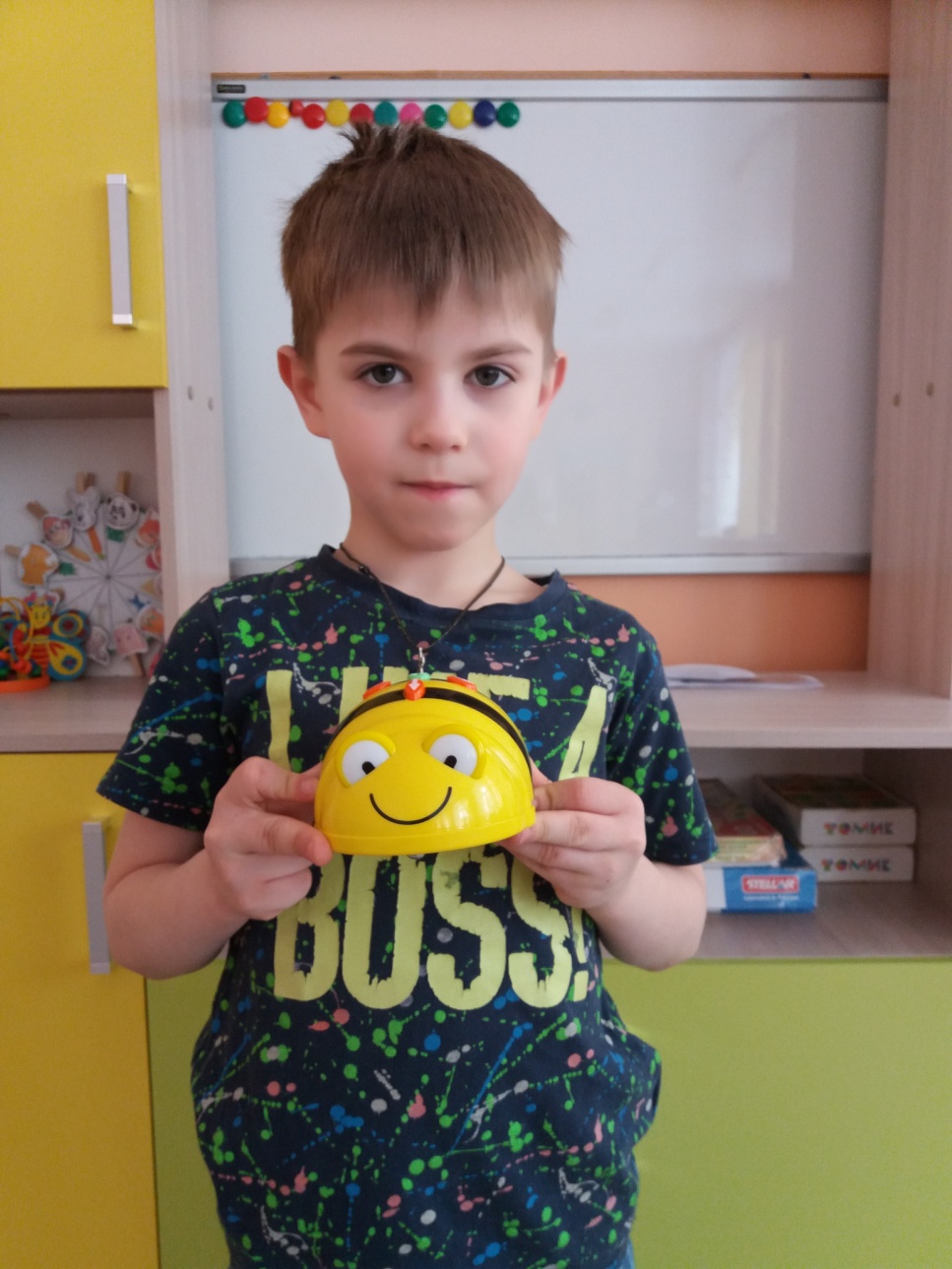 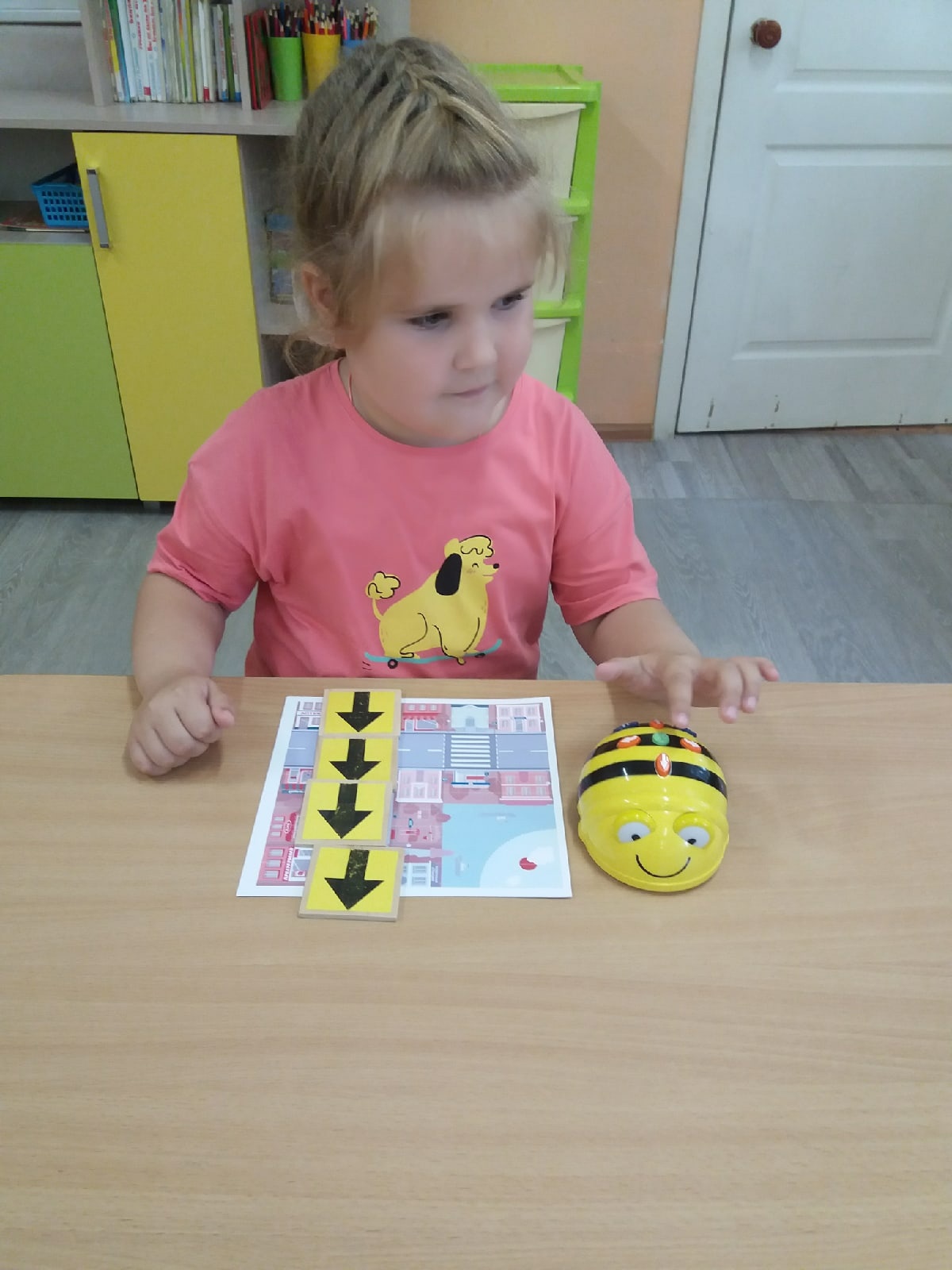 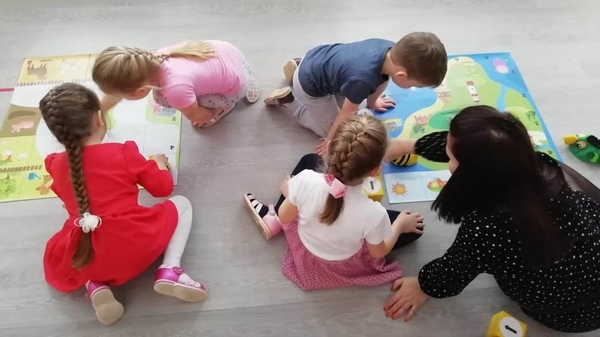 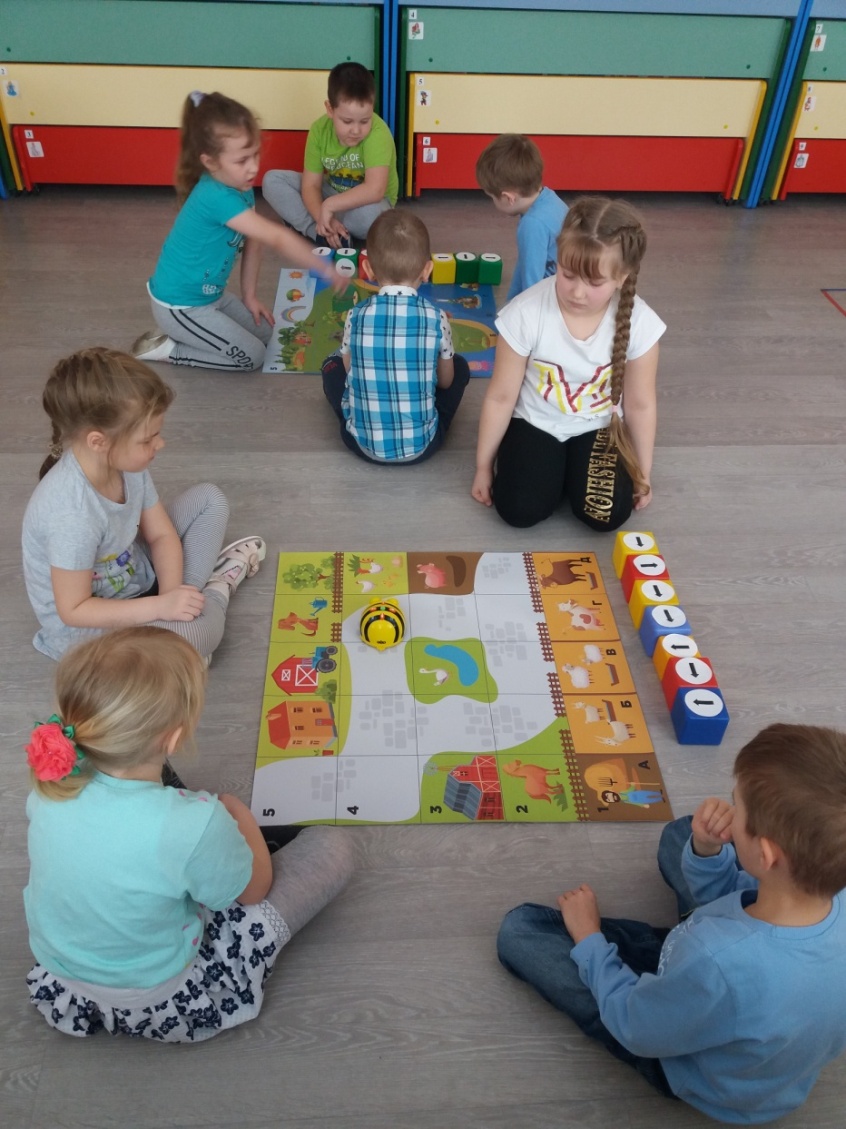 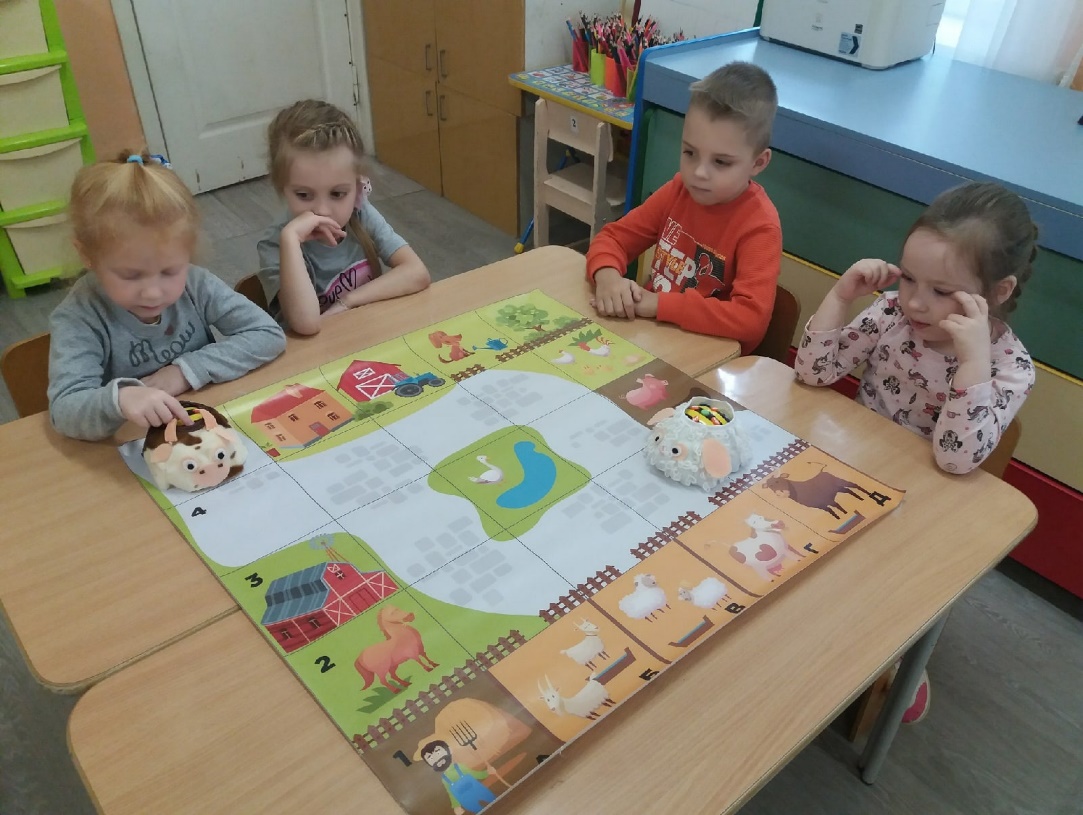 «Lego WeDo 2.0.»
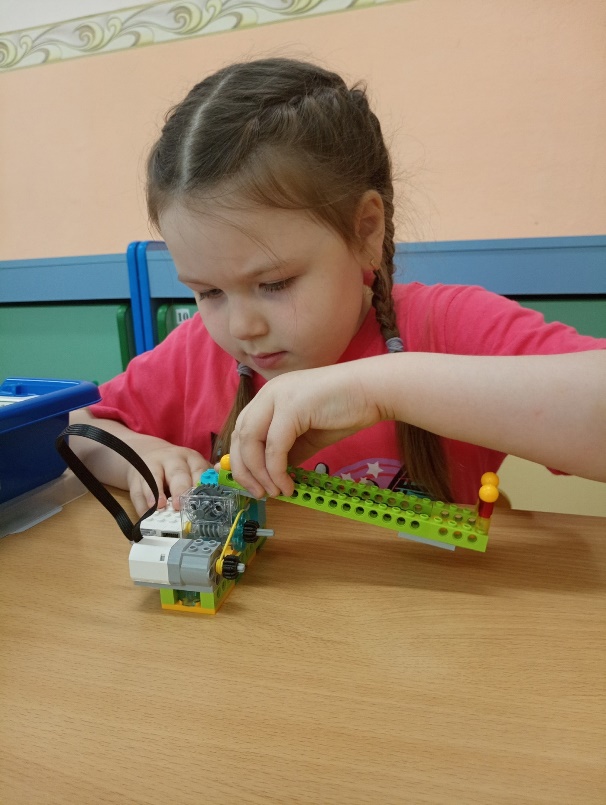 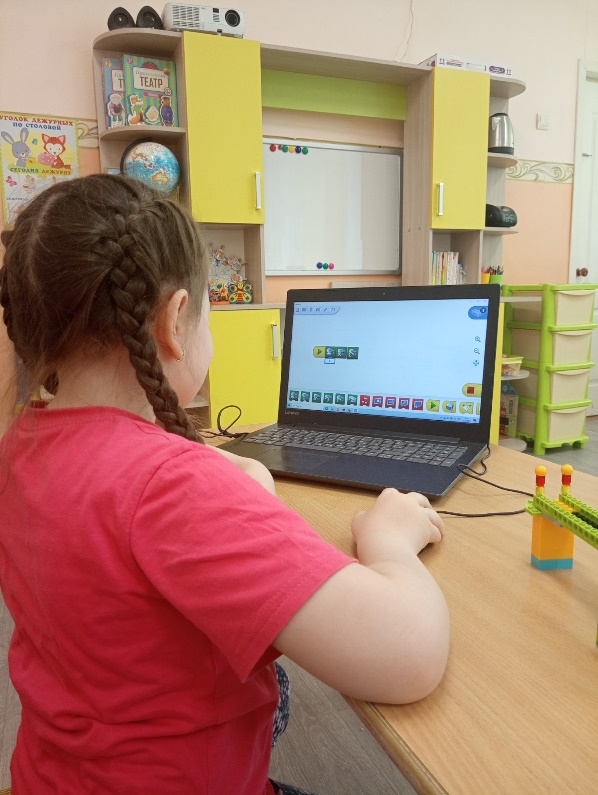 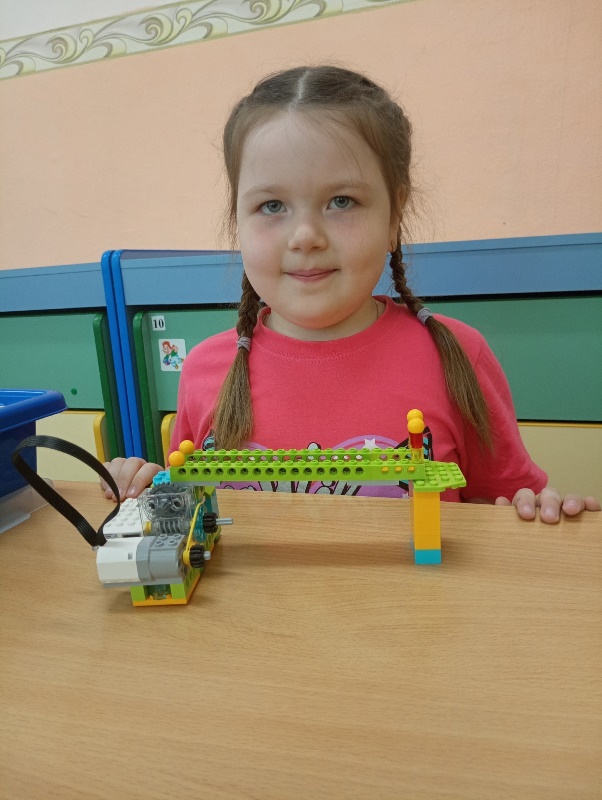 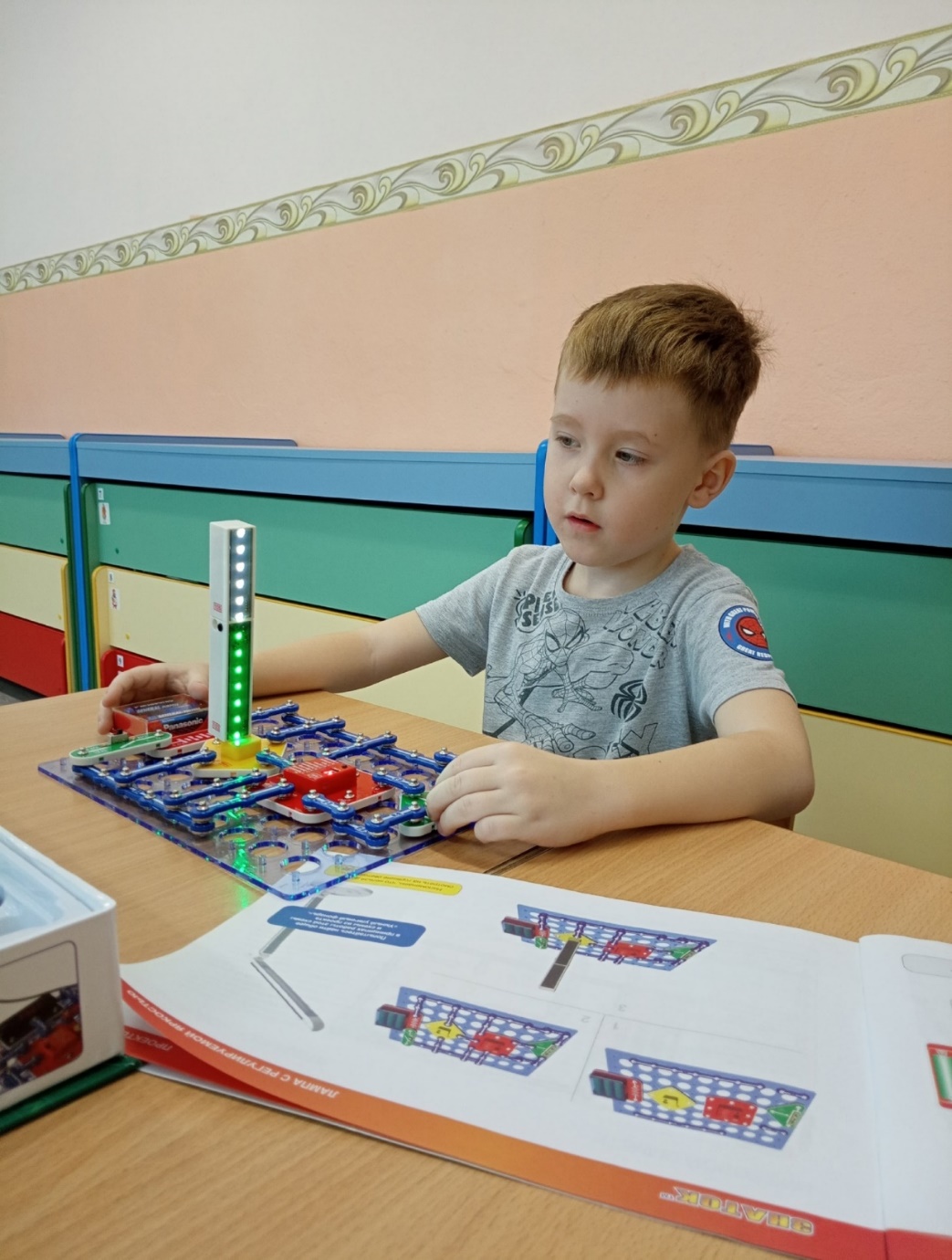 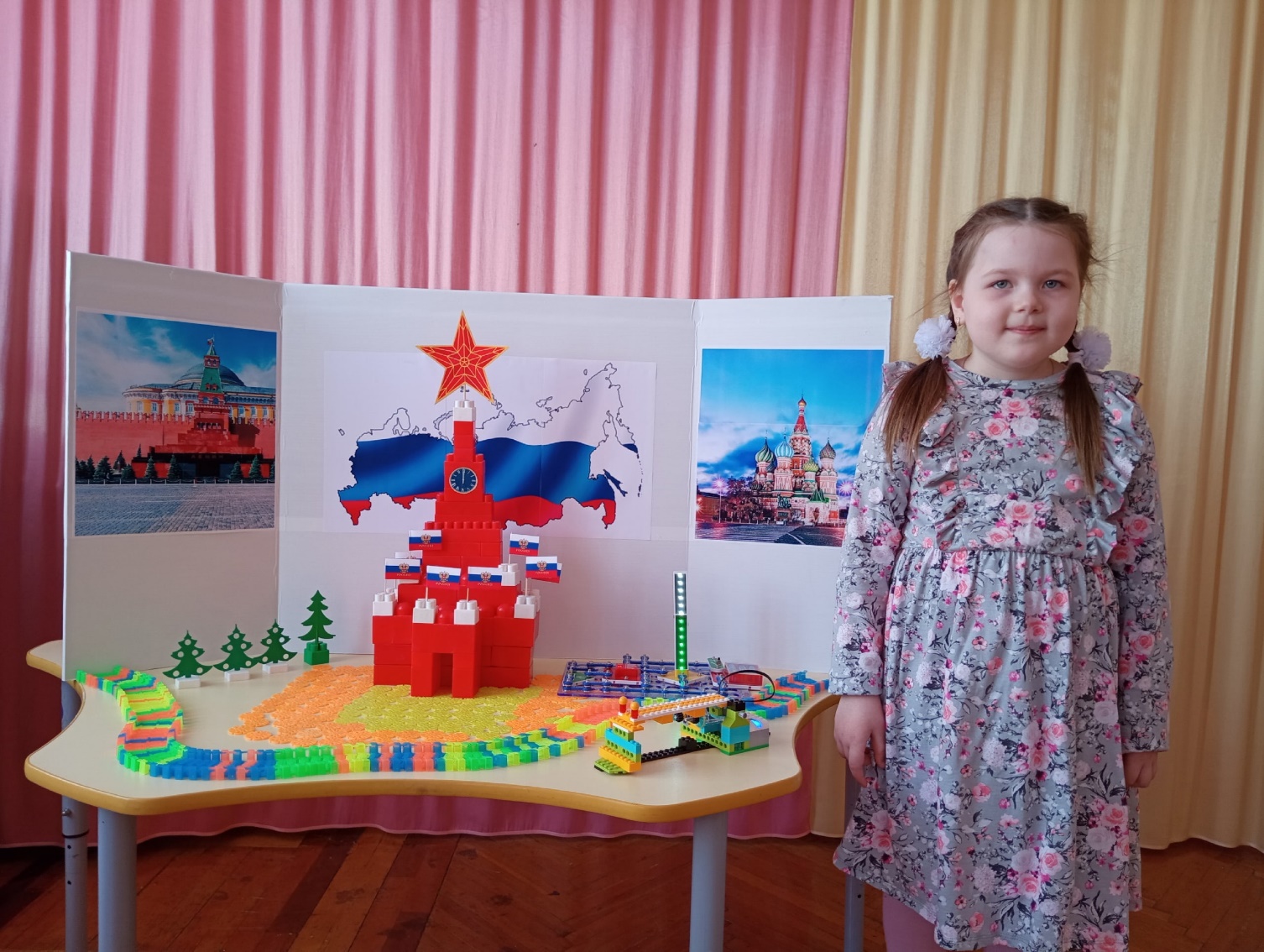 Проект «Разводной мост»
Брюханова Ева, 6 лет
Проект «Уличный фонарь»
Халиков Эмиль, 5 лет
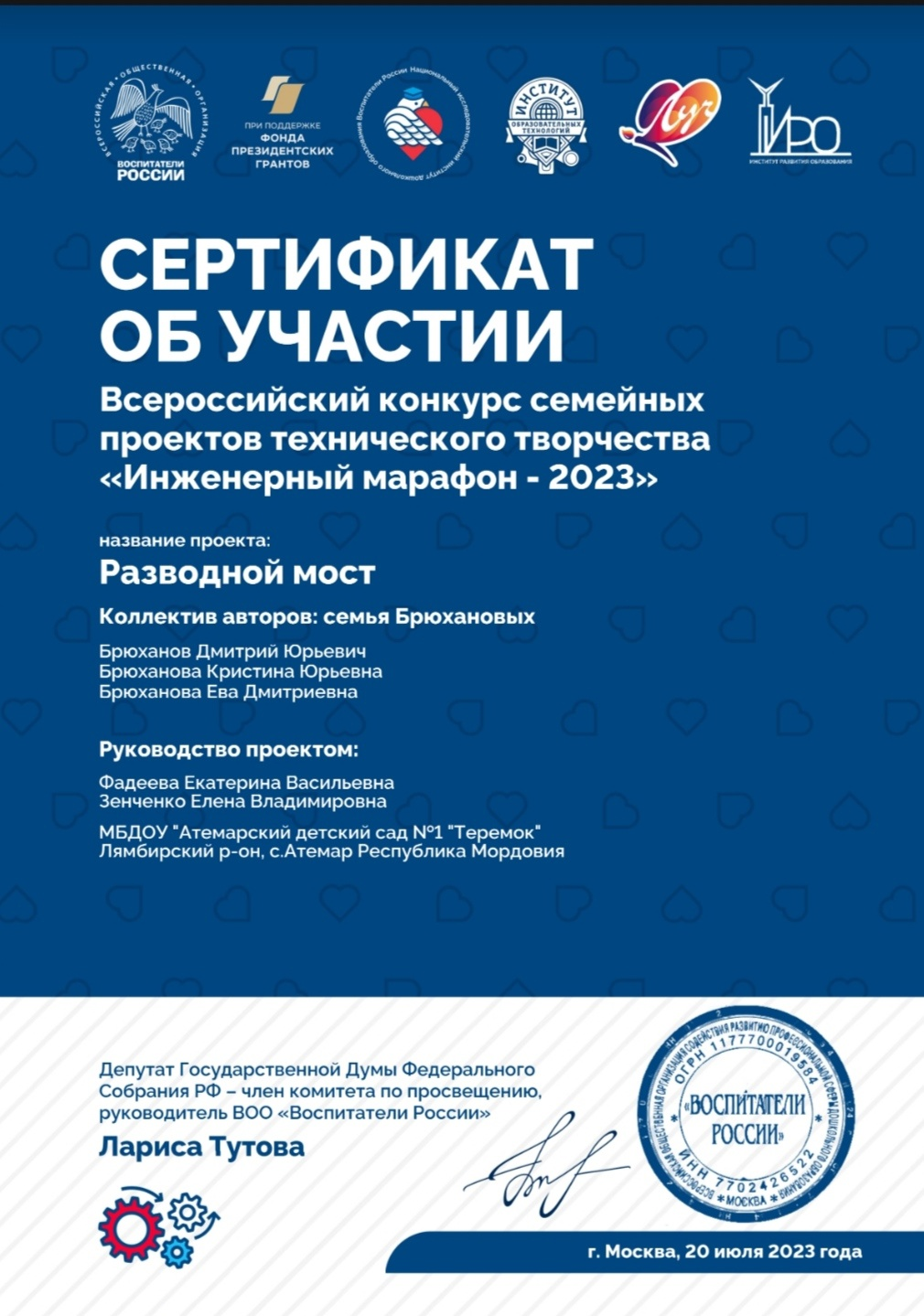 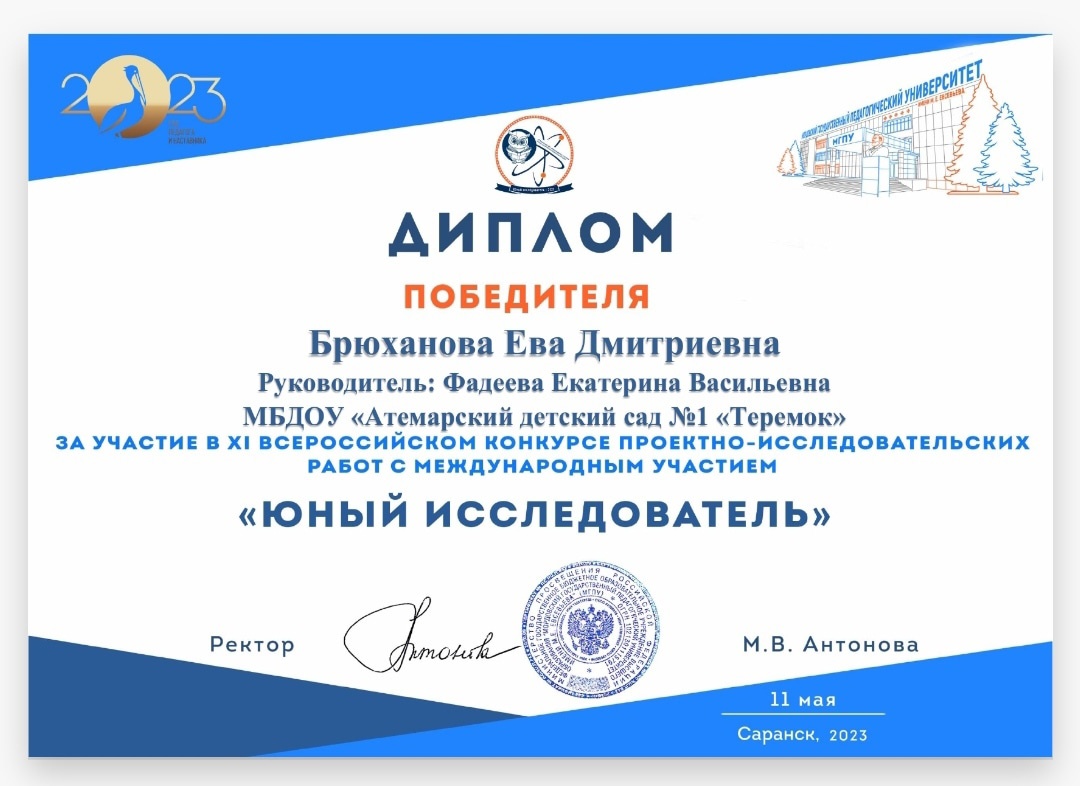 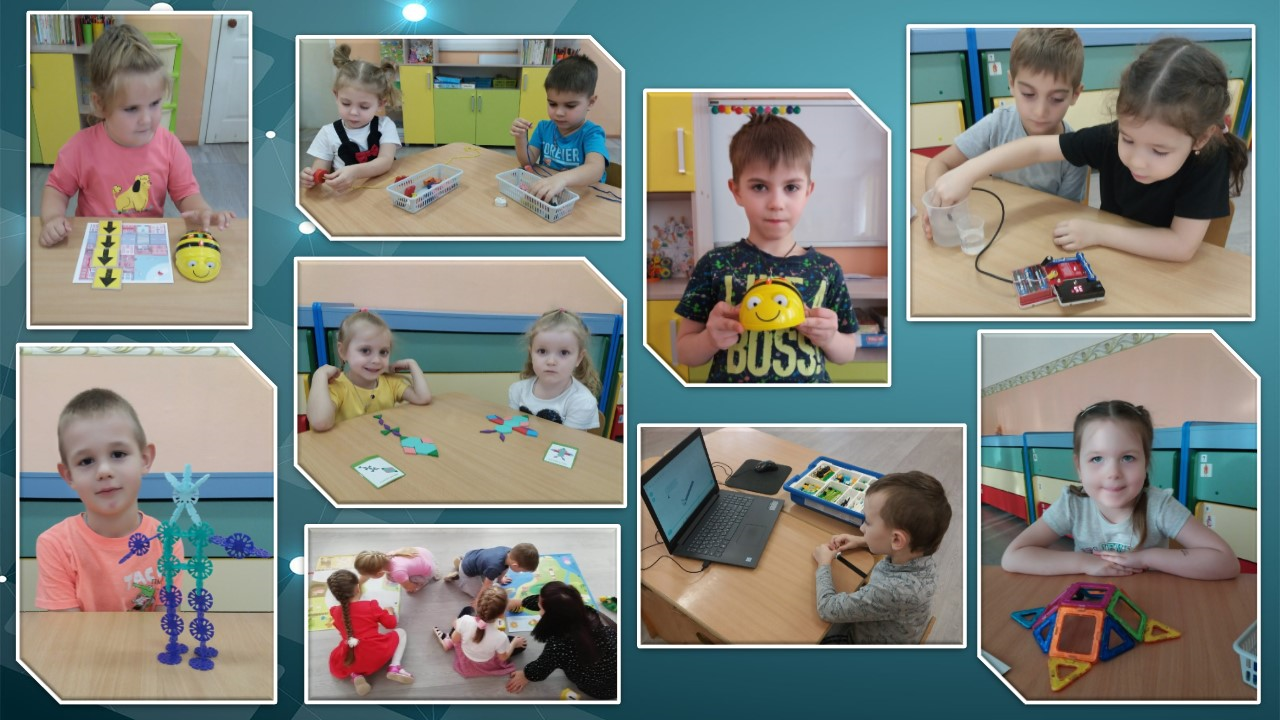